Литературно-музыкальная композиция «Блокада – боль и мужество»
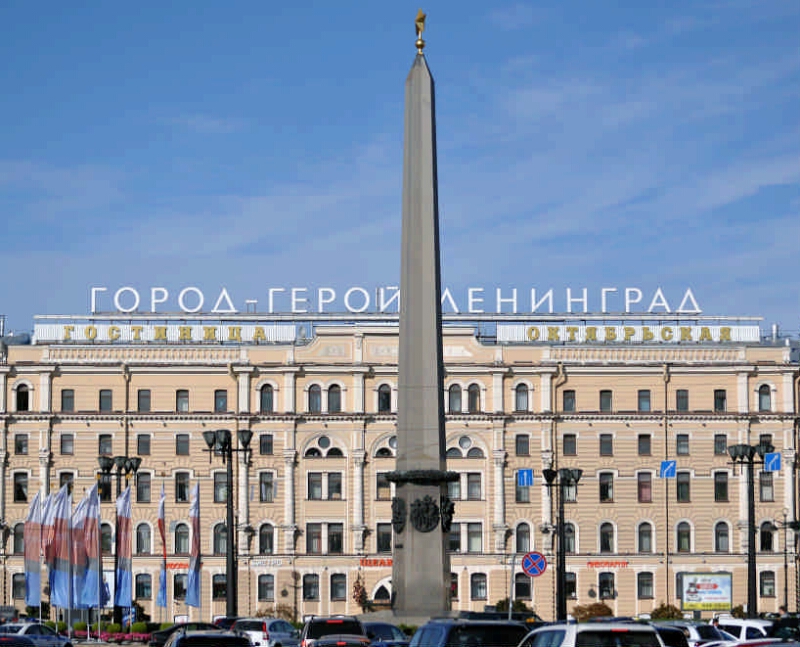 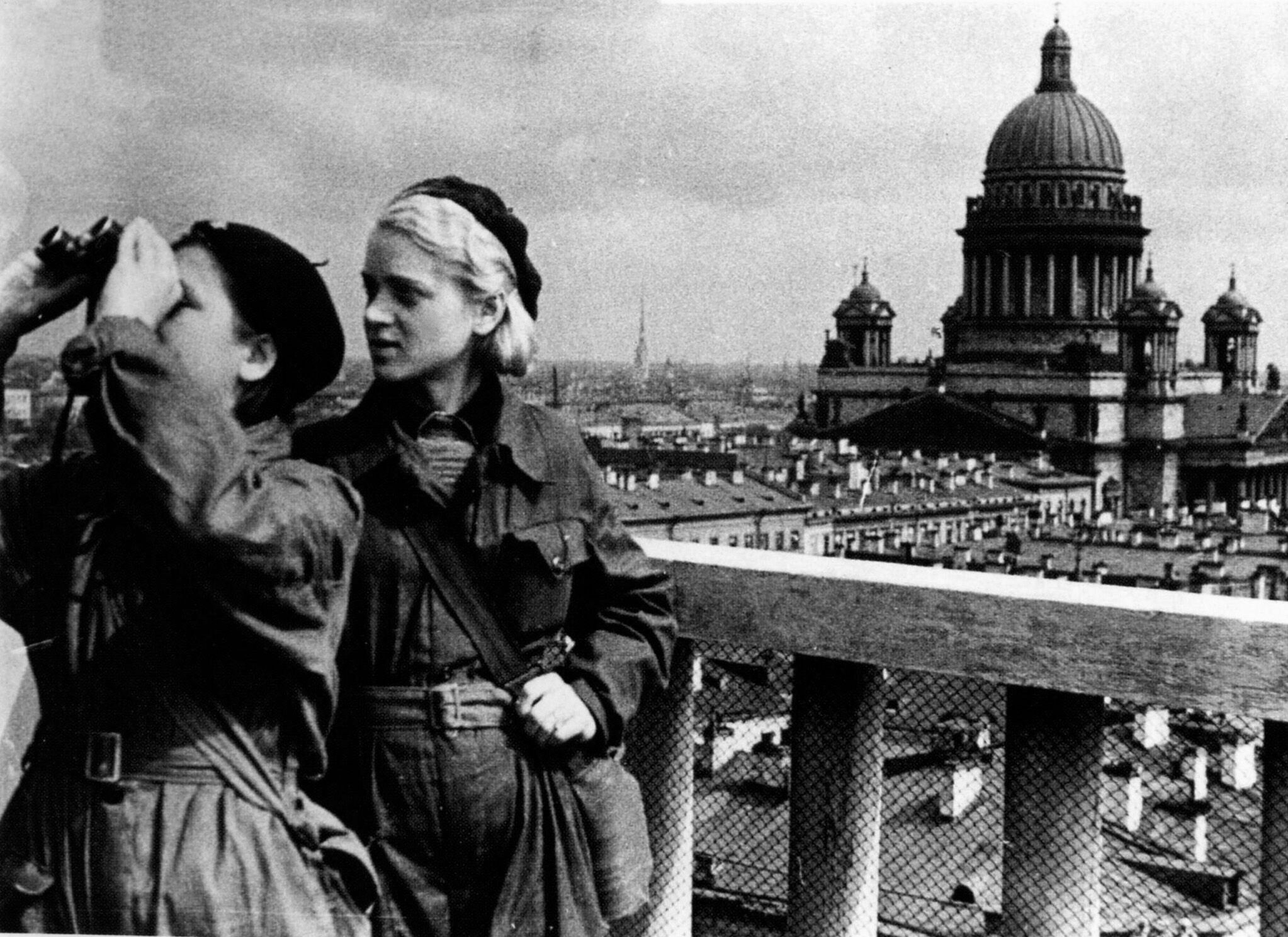 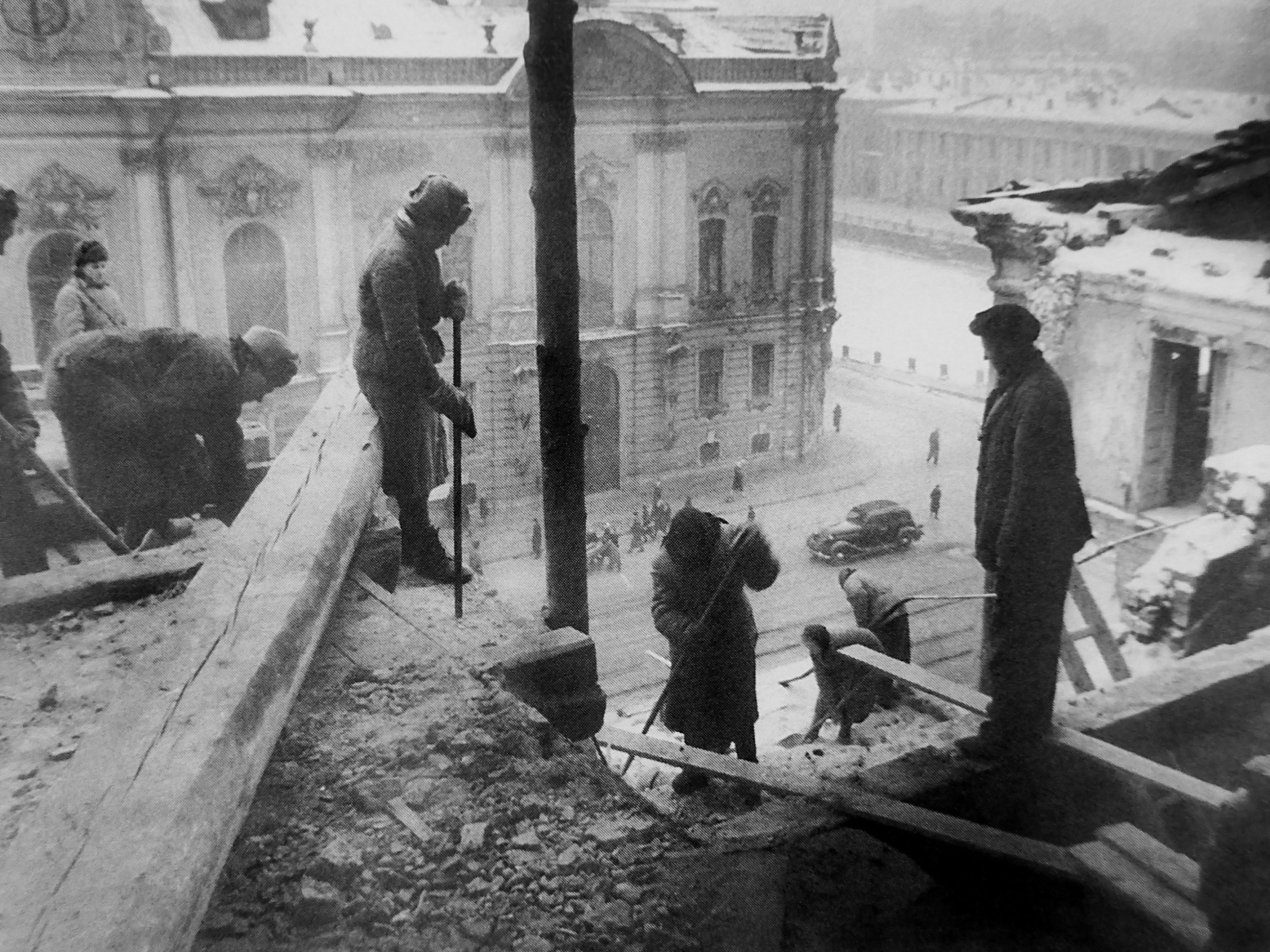 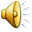 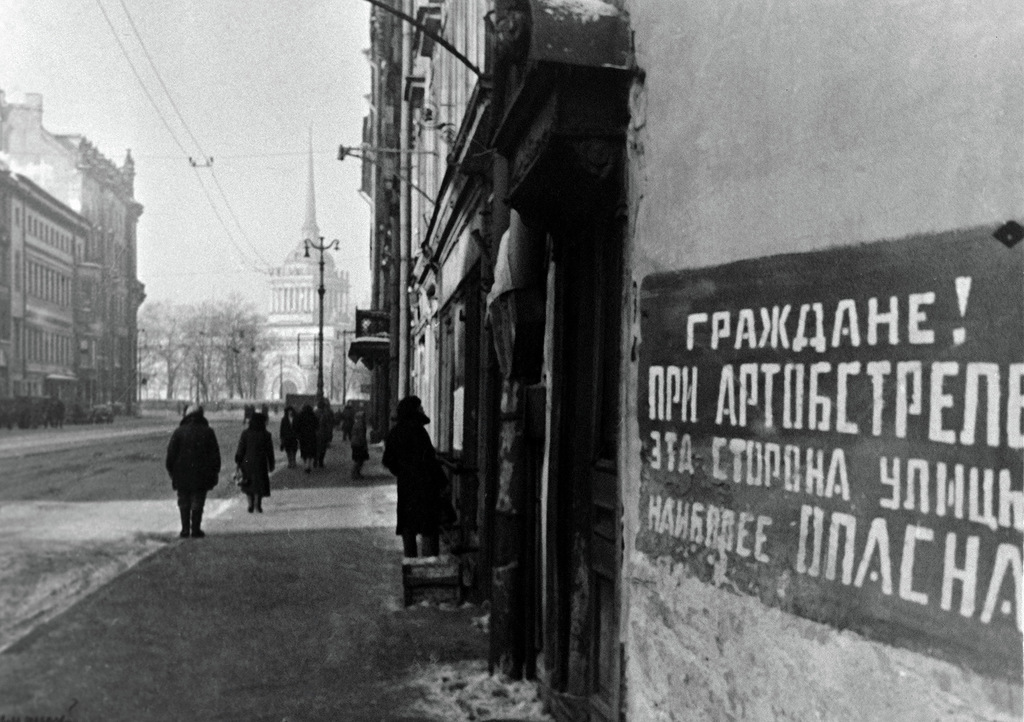 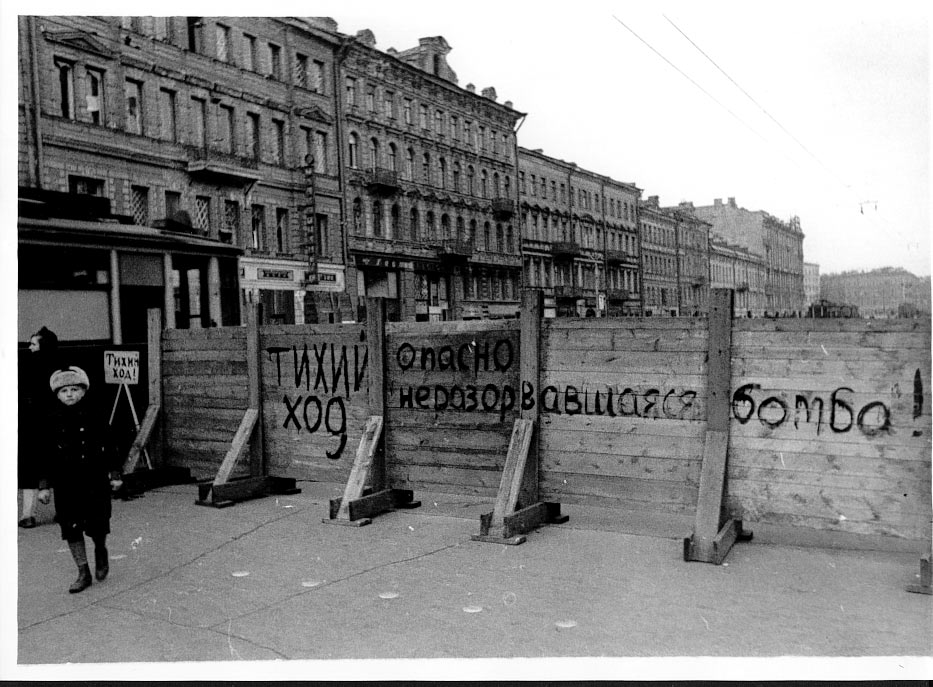 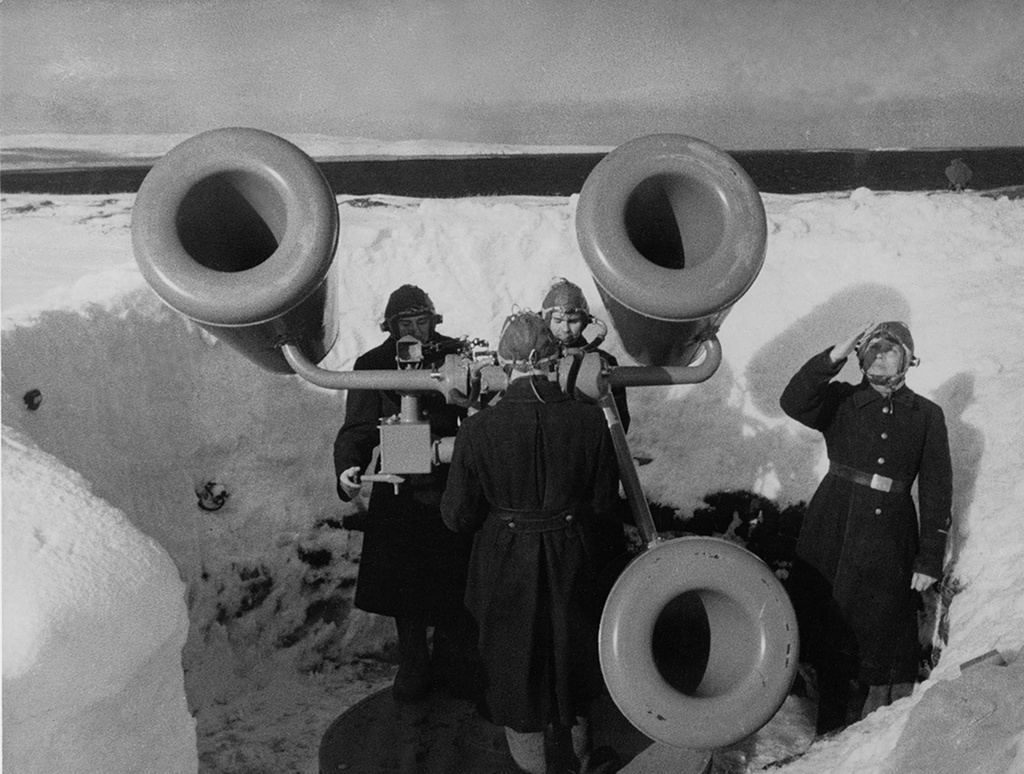 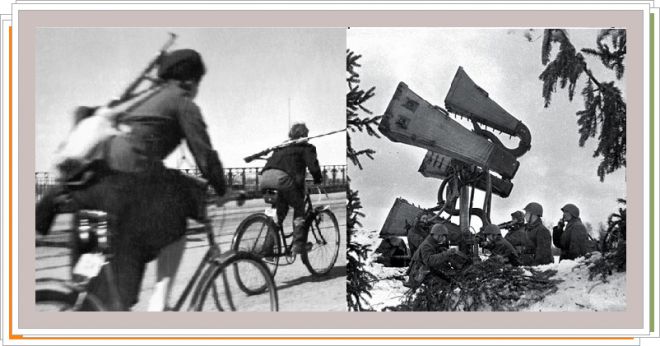 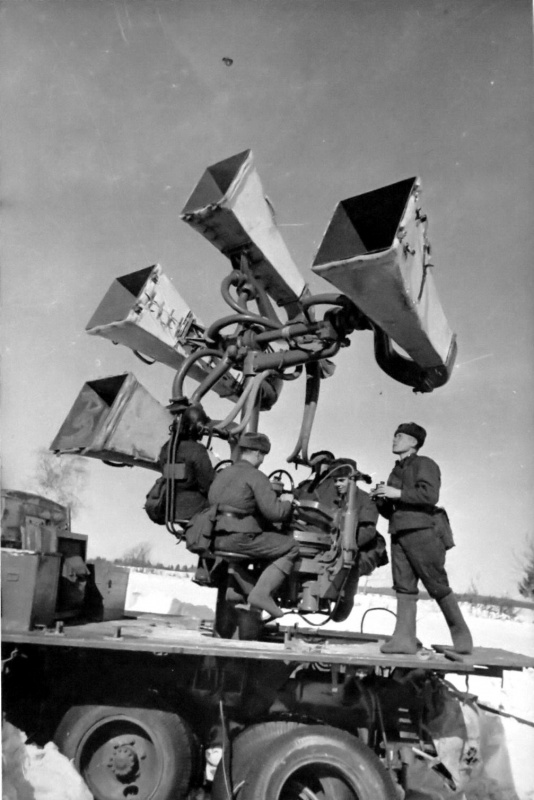 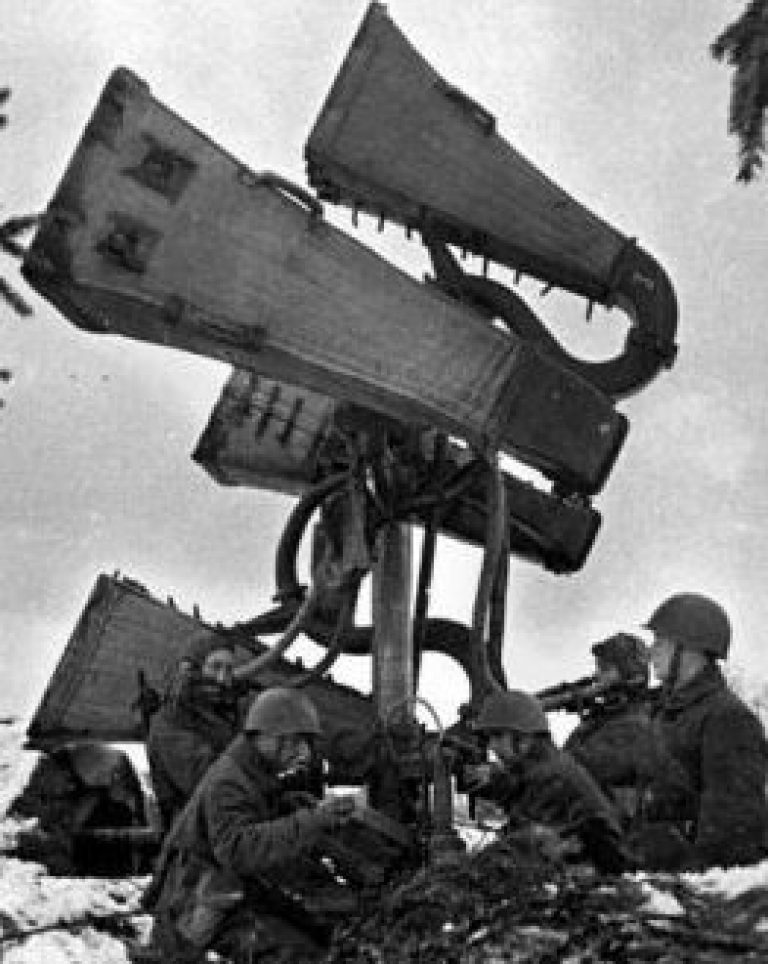 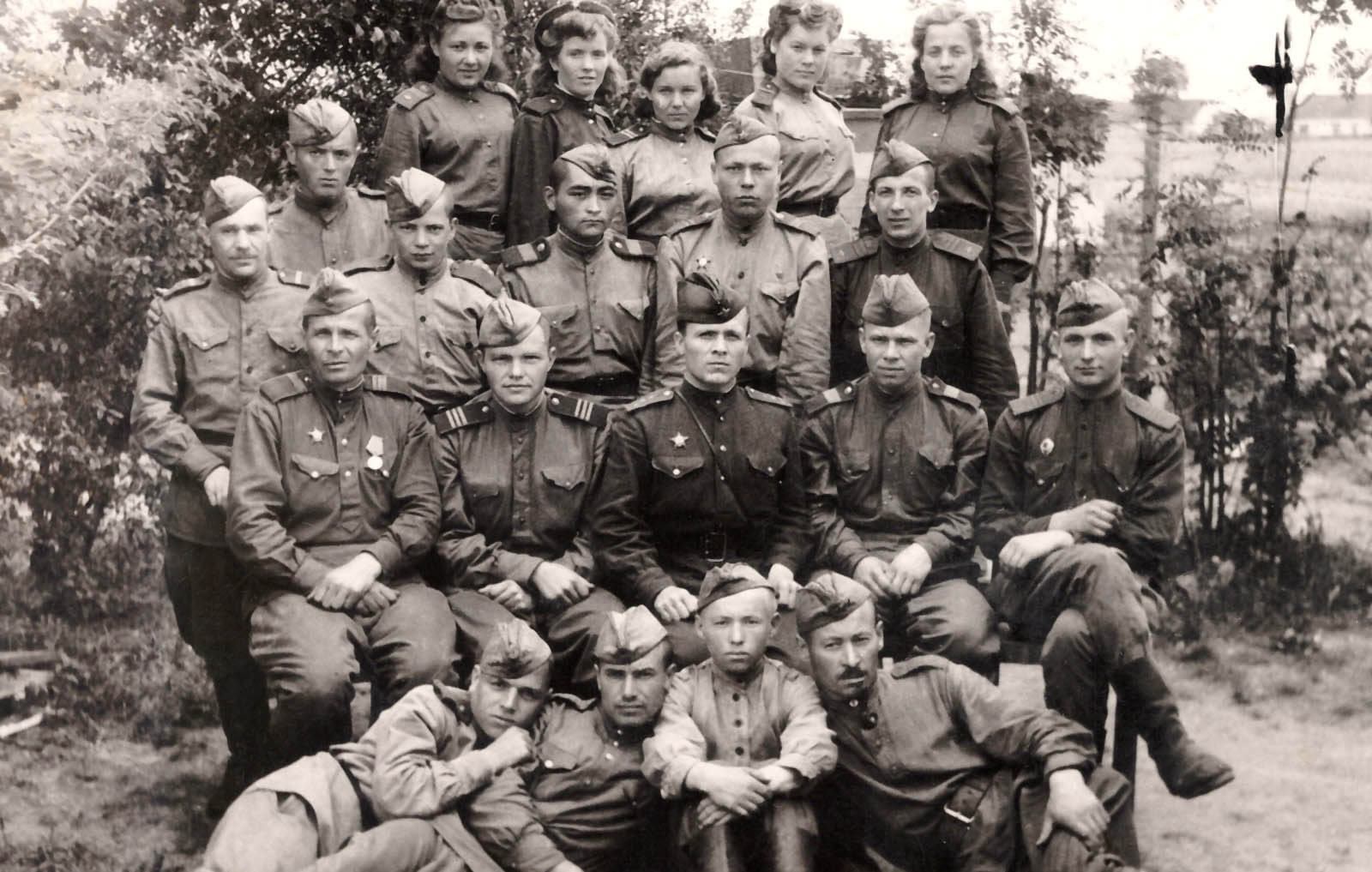 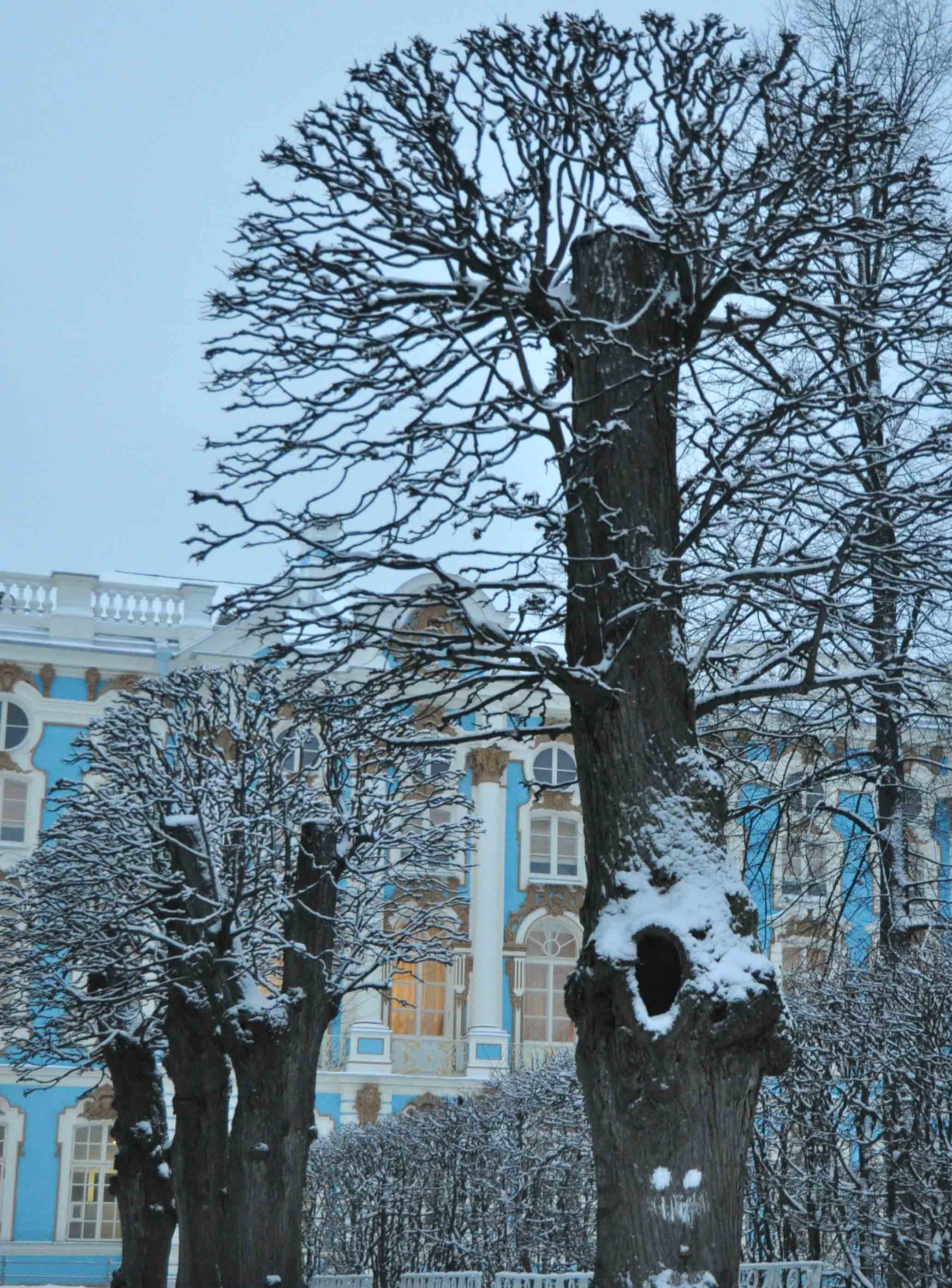 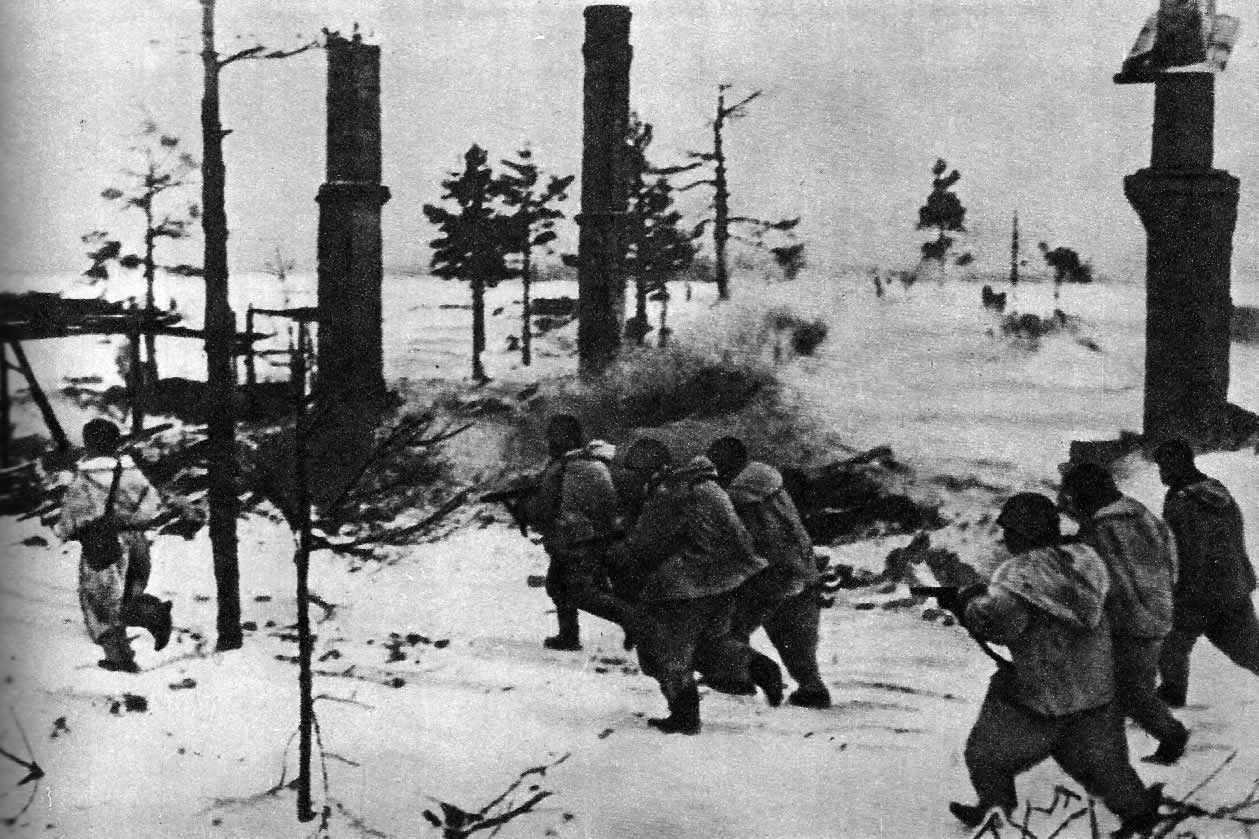 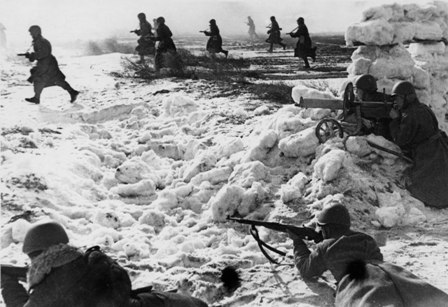 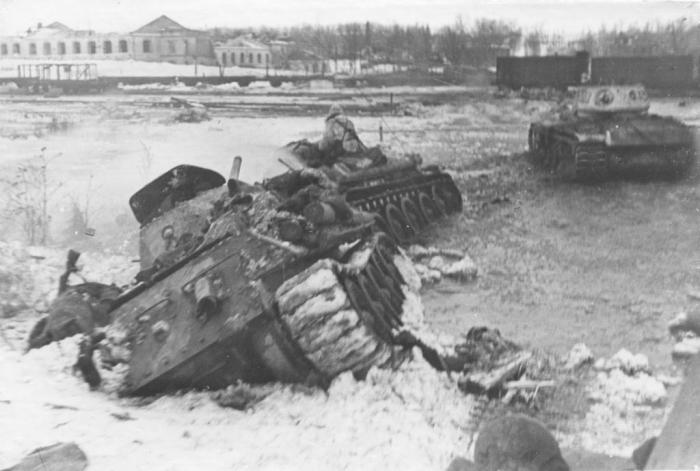 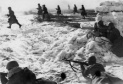 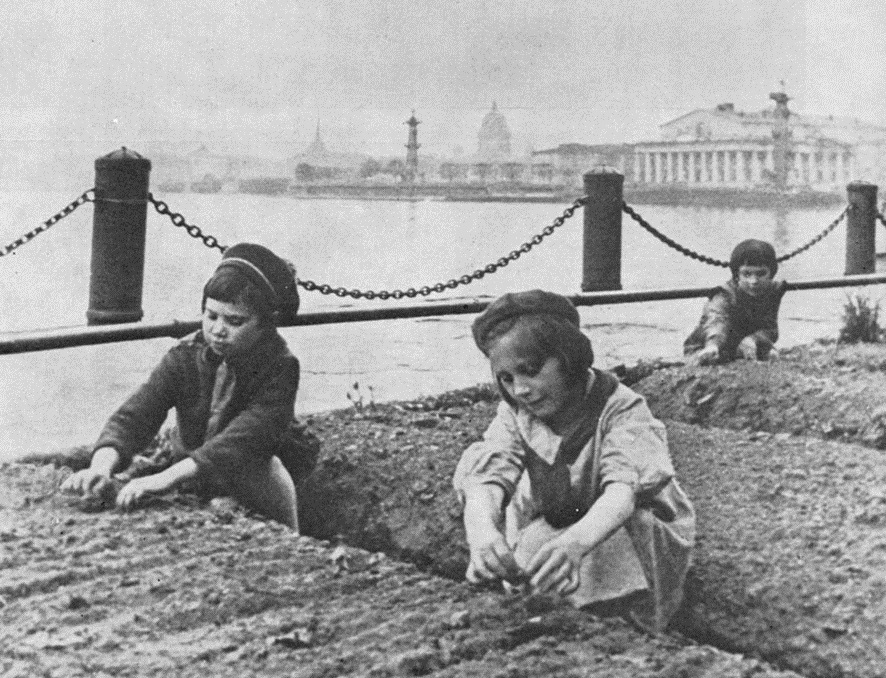 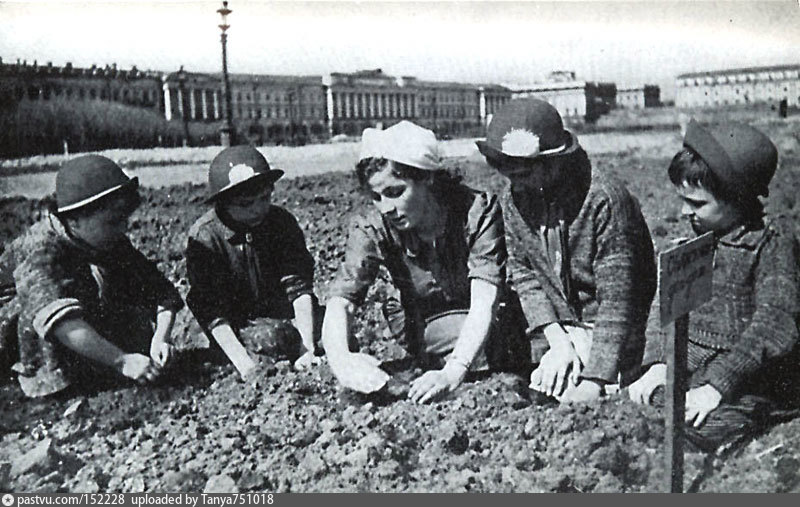 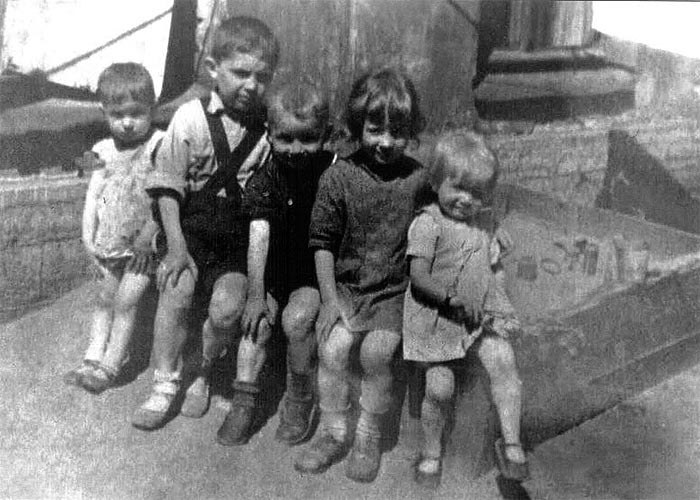 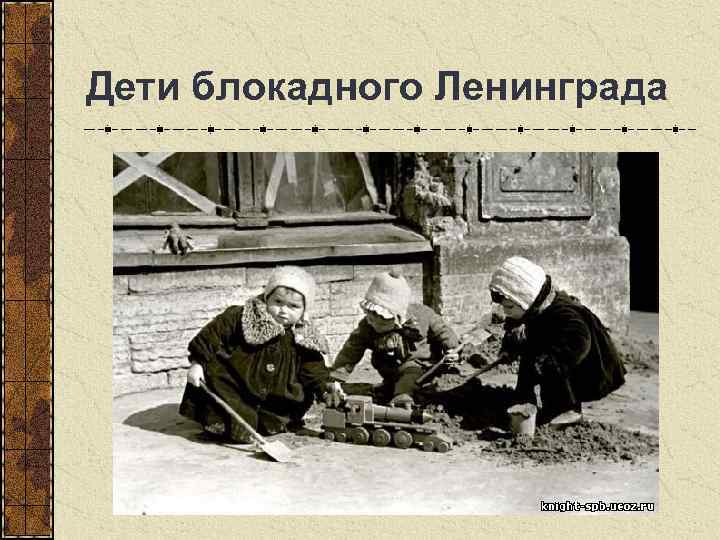 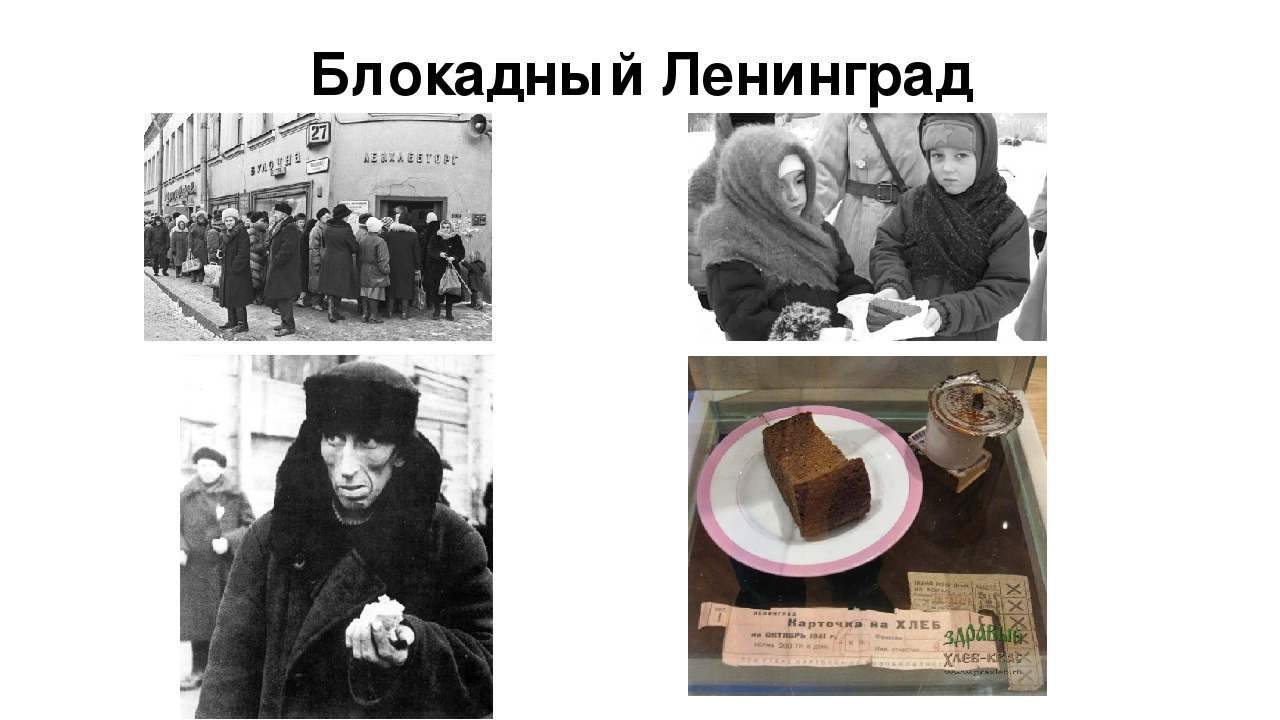 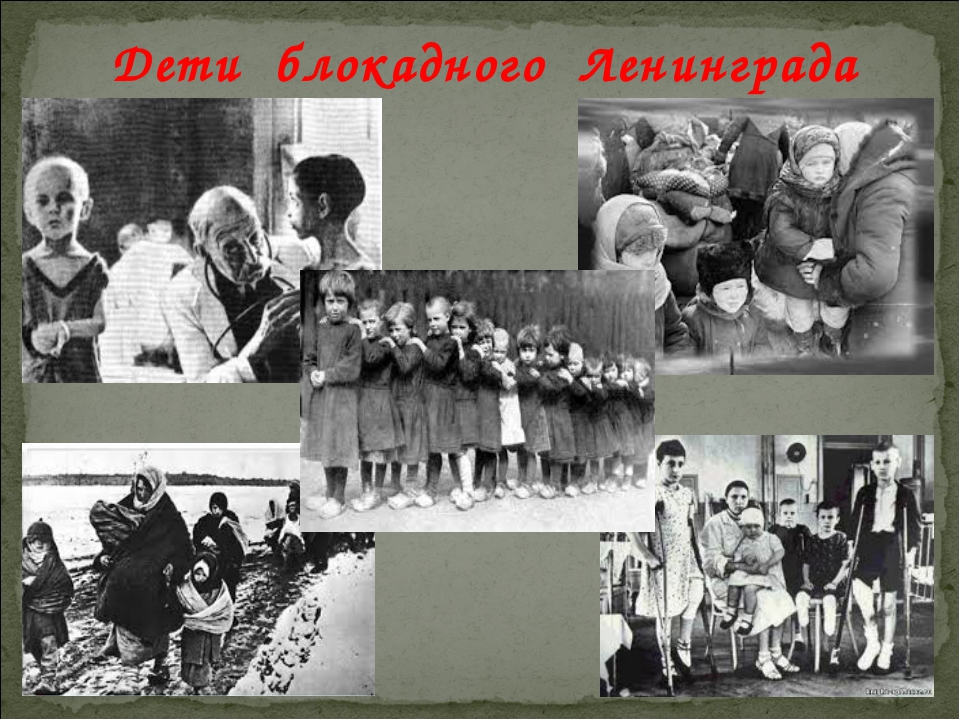 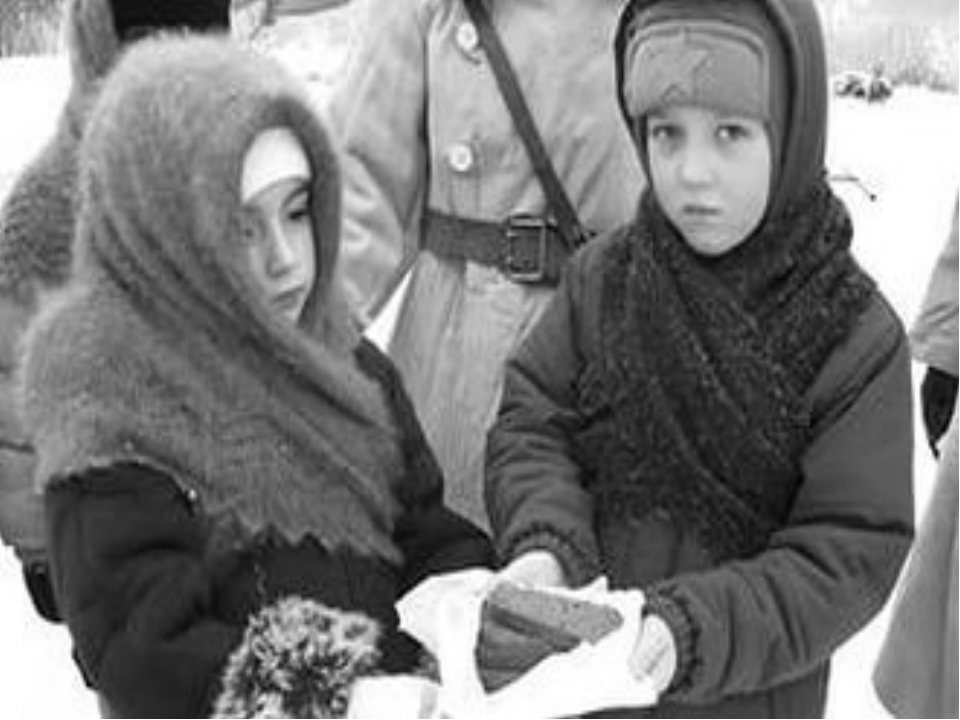 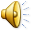 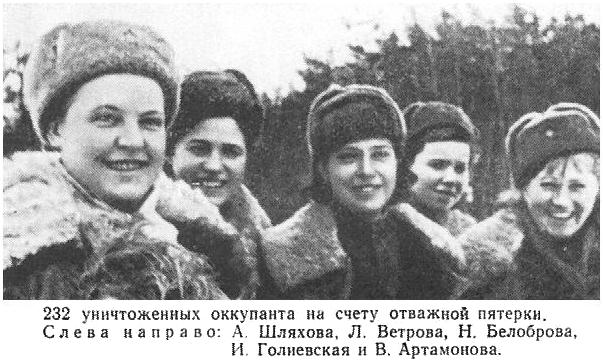 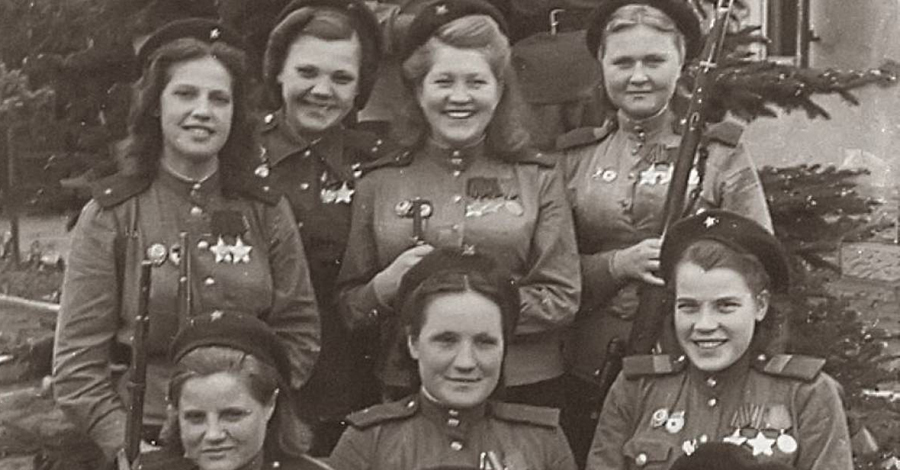 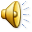 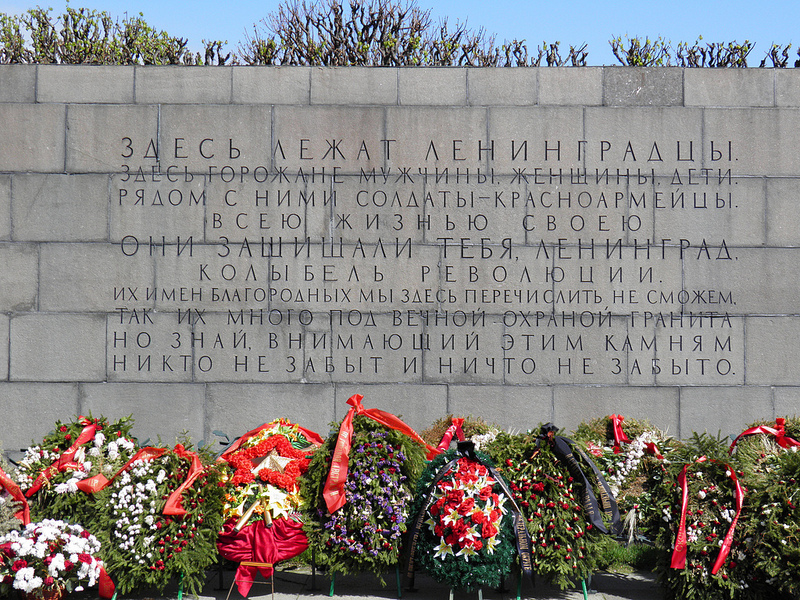